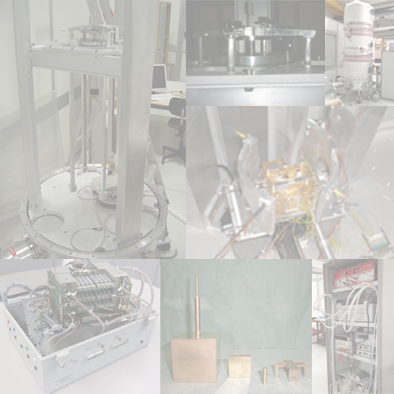 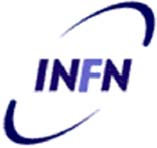 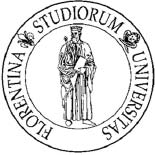 PeTeR: a hardware simulator for LISA PF TM-GRS system
L. Marconi and R. Stanga
Università degli Studi di Firenze & INFN Firenze

M. Bassan, F. De Marchi, G. Pucacco and M. Visco
Università di Roma “Tor Vergata” & INFN Roma 2
23/05/2012
9th LISA Symposium 
21-25 May 2012, BnF Paris
1
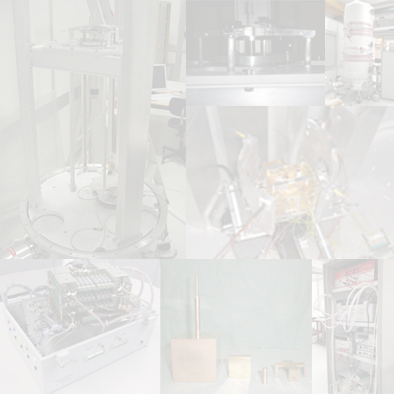 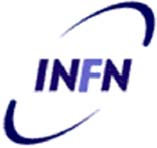 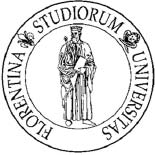 Motivations
We intend to investigate the spurious forces that may act on the LISA PF TM, with a TM in quasi free-fall along 2 DoF.
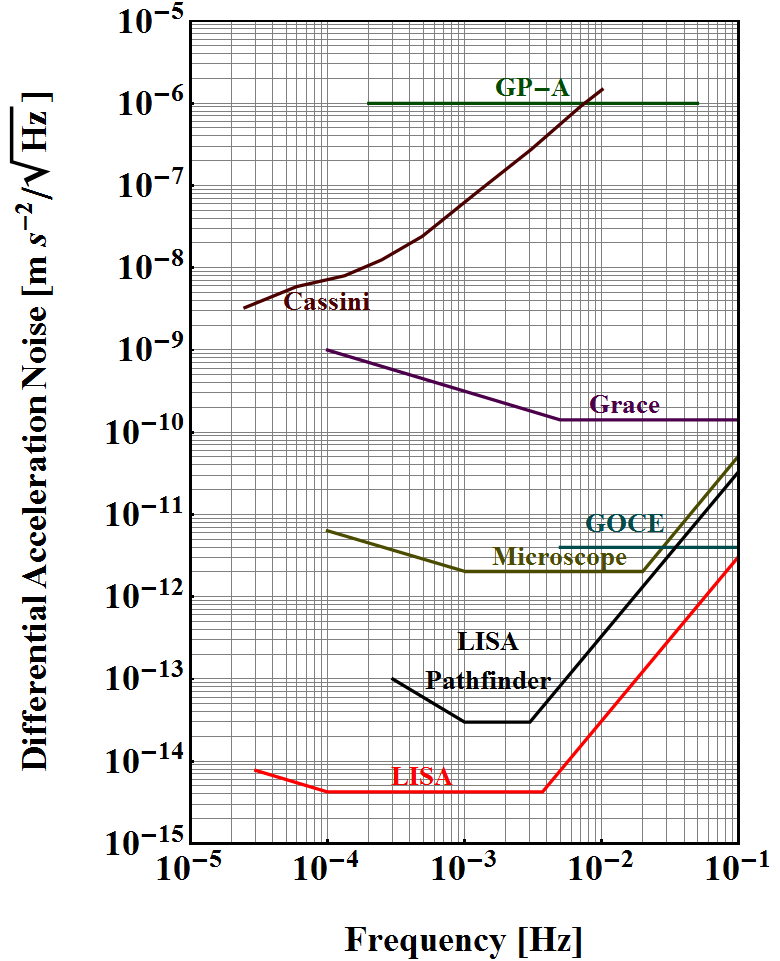 With a TM in free fall conditions on 2 DoFs we can:
 analyze cross talks between two soft DoFs,
 evaluate the effects on one DoF, when we apply feedback to the second DoF.
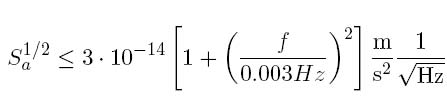 23/05/2012
9th LISA Symposium 
21-25 May 2012, BnF Paris
2
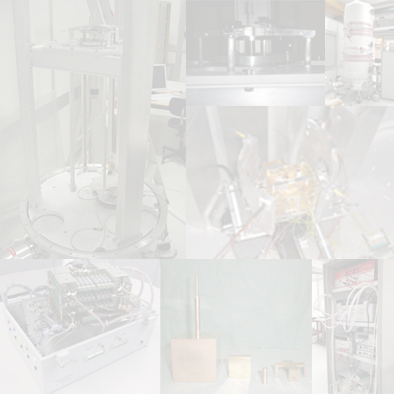 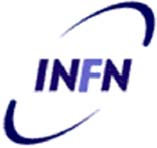 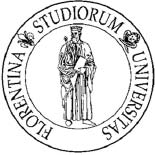 The experimental scheme
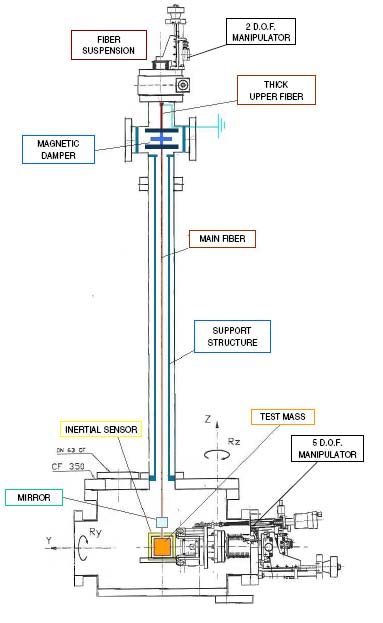 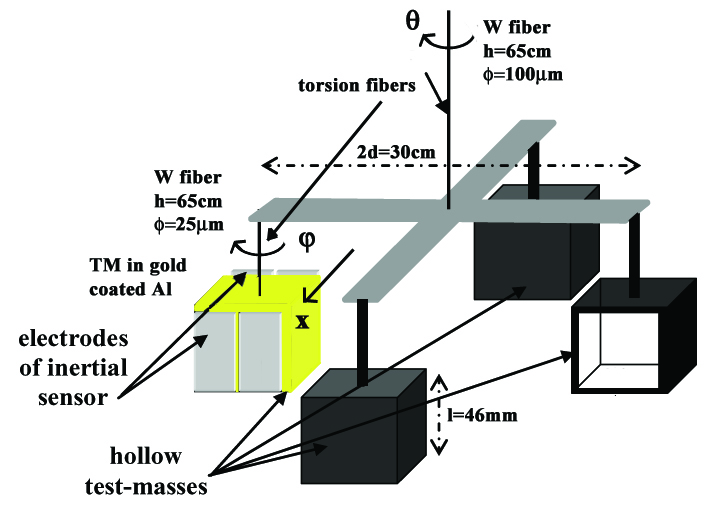 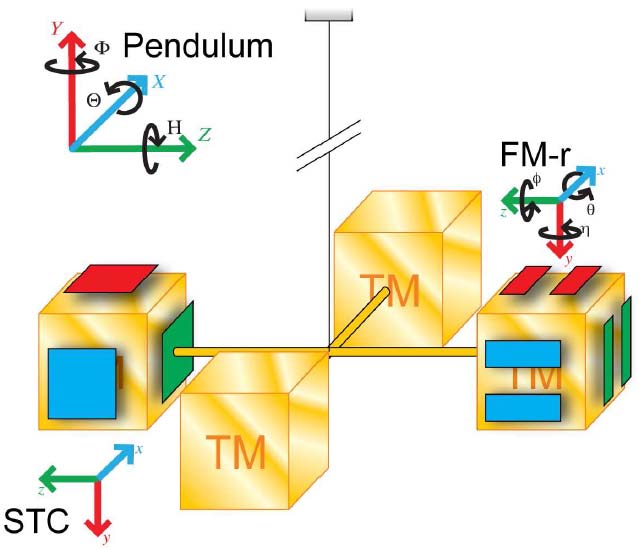 1 DoF rotational 
+
1 DoF translational.
+
1 DoF rotational.
1 DoF translational.
23/05/2012
9th LISA Symposium 
21-25 May 2012, BnF Paris
3
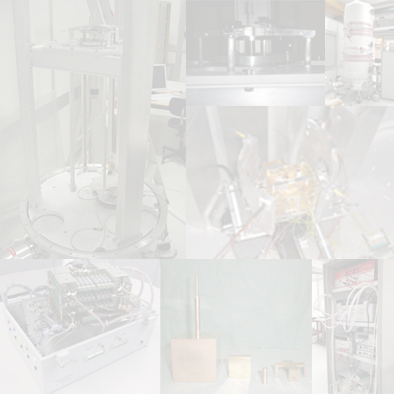 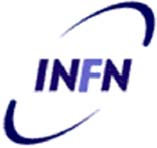 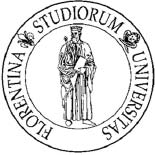 The experimental setup in Firenze
We are using, from Trento University, a 4mm gap sensor in Mo and SHAPAL and a hollow 46mm TM in Al, that matches the flight model geometry.
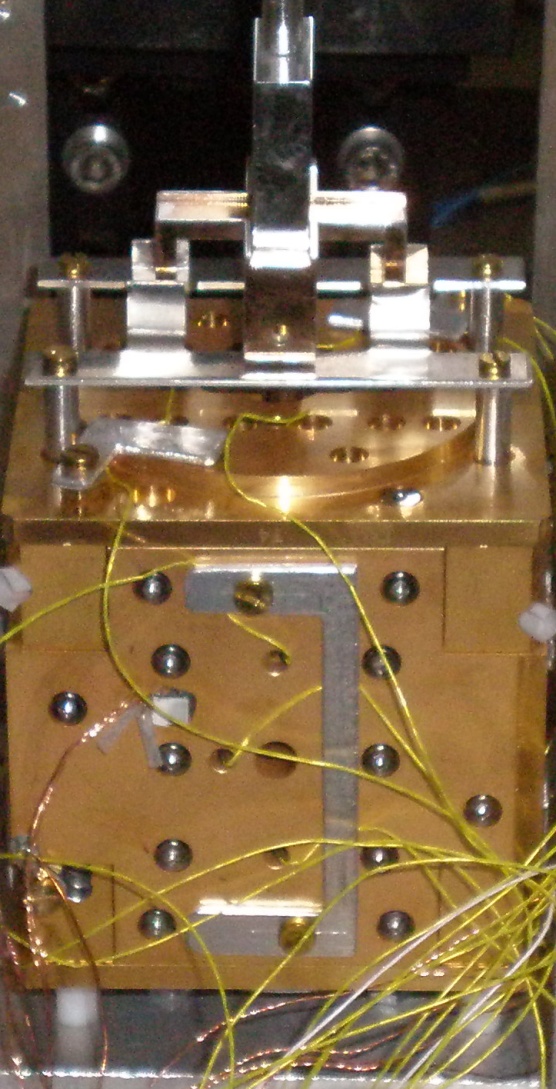 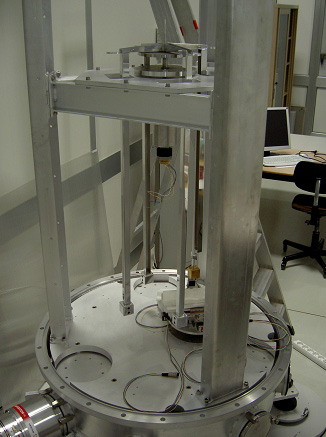 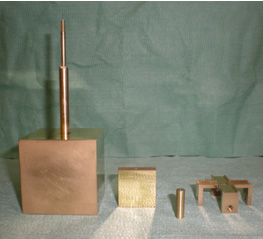 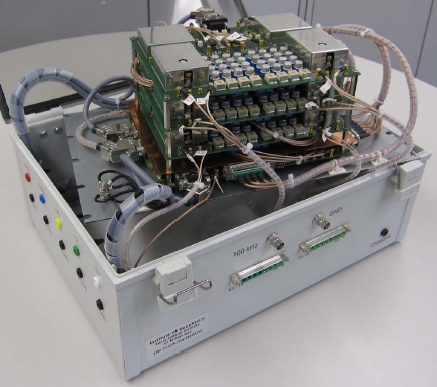 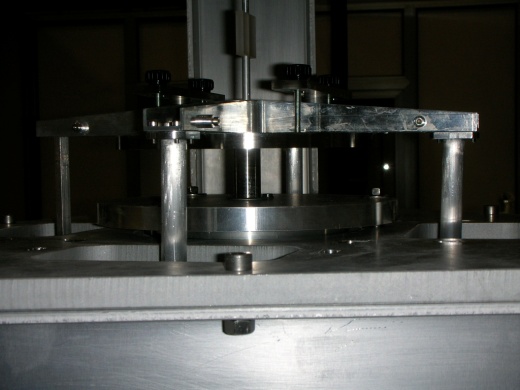 The double pendulum is enclosed in a vacuum tank (residual pressure lower than 10-4 Pa).
23/05/2012
9th LISA Symposium 
21-25 May 2012, BnF Paris
4
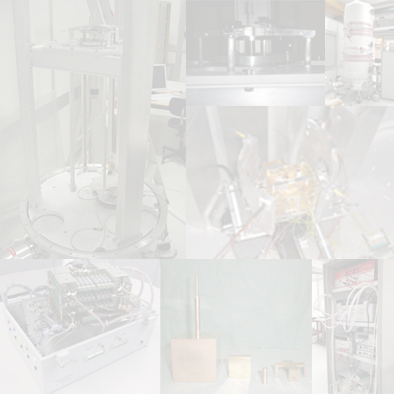 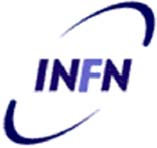 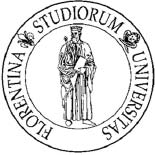 It works!
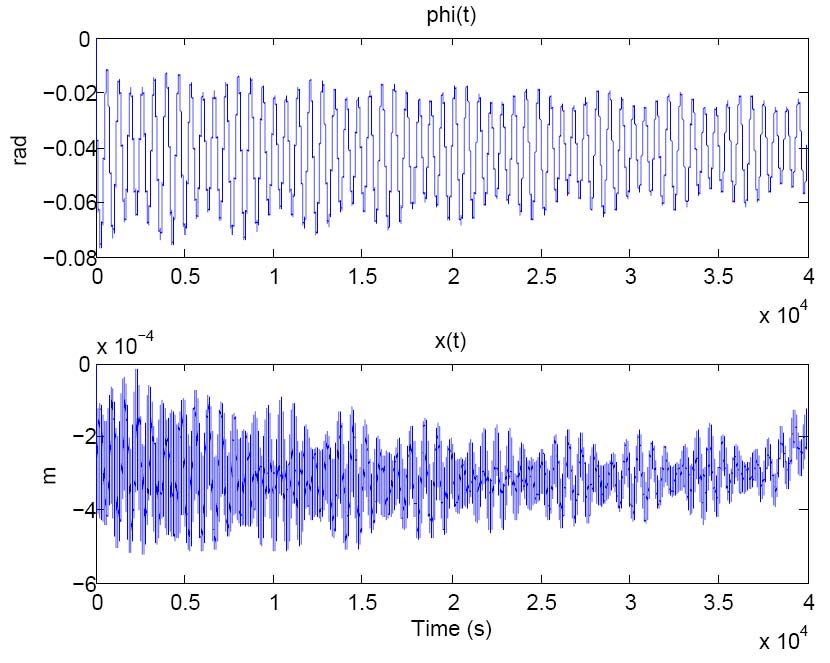 Free oscillations of the 2 DoFs.
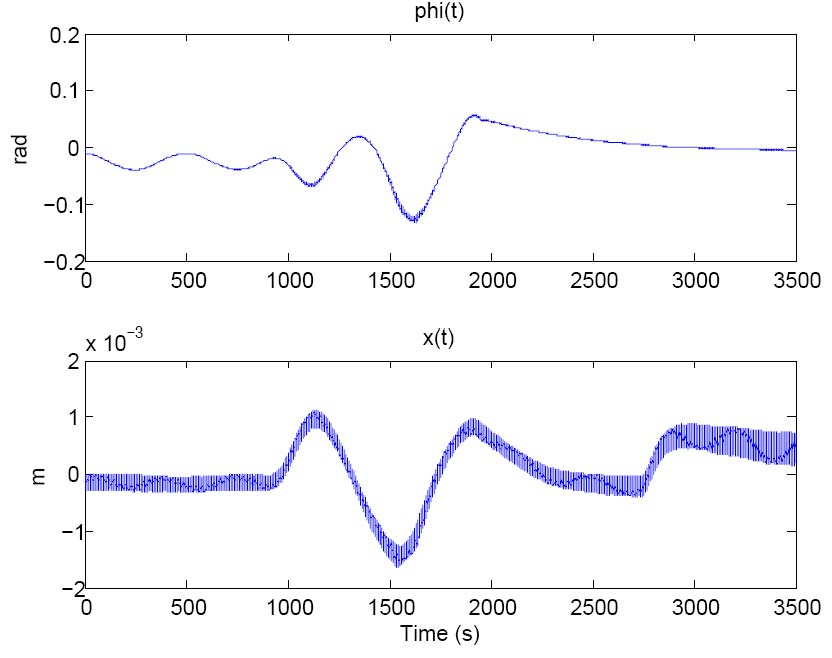 Control of the 2 DoFs.
23/05/2012
9th LISA Symposium 
21-25 May 2012, BnF Paris
5
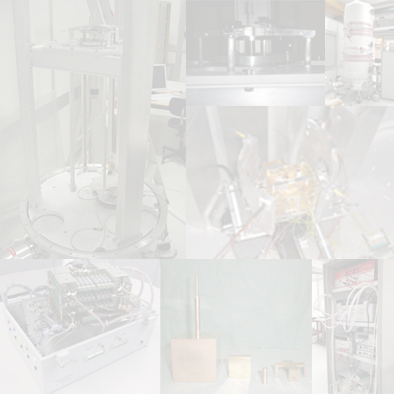 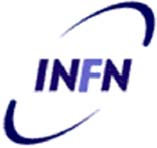 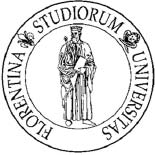 Sensitivity: thermal noise of the W fibers
Dynamical equations for  a 2 DoFs system:
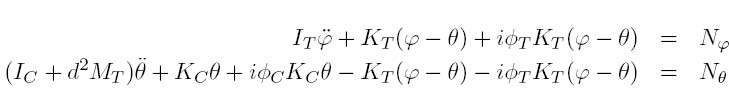 Using the fluctuation-dissipation theorem:
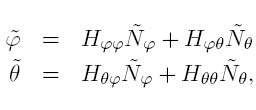 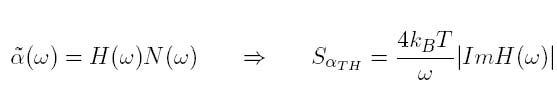 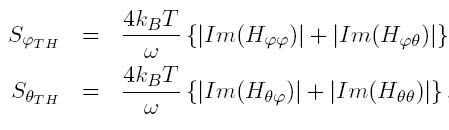 23/05/2012
9th LISA Symposium 
21-25 May 2012, BnF Paris
6
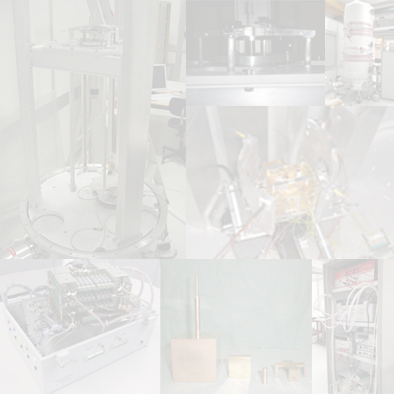 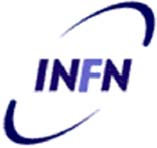 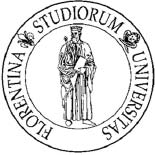 Sensitivity:
capacitive read-out noise
ETH Zurich made for us a replica of the flight model capacitive read out electronics,
 each channel is read with a capacitive-inductive resonant bridge at 100kHz,
 the electronics generates also the waveform for the actuation.
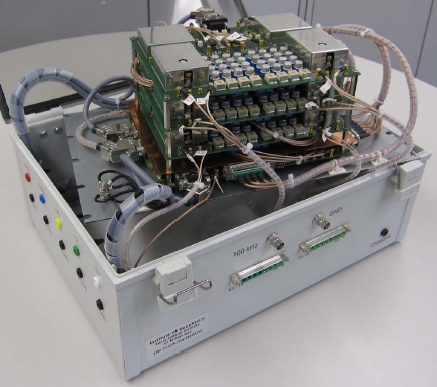 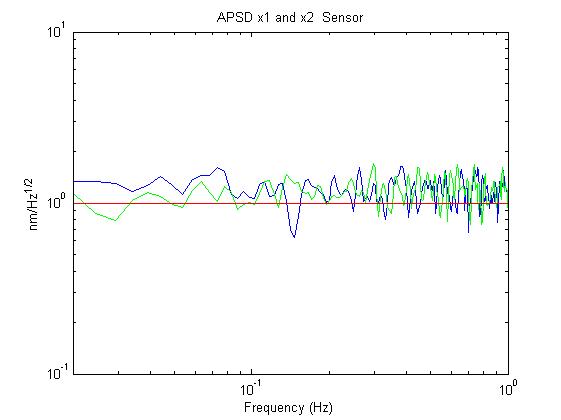 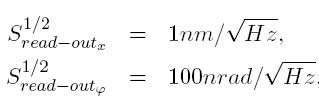 23/05/2012
9th LISA Symposium 
21-25 May 2012, BnF Paris
7
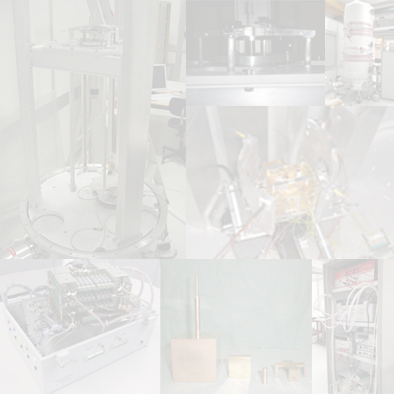 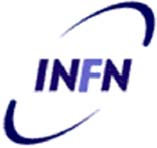 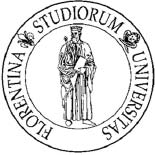 Noise spectrum - DoF ϕ
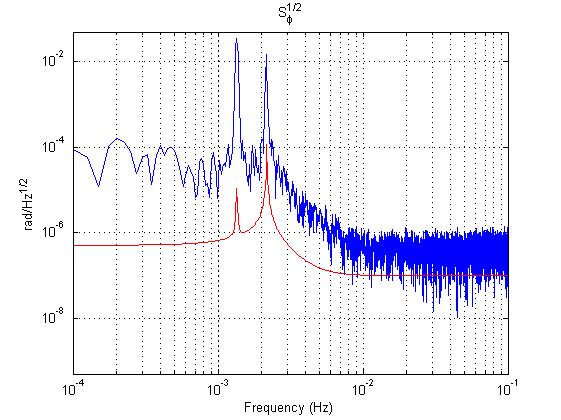 23/05/2012
9th LISA Symposium 
21-25 May 2012, BnF Paris
8
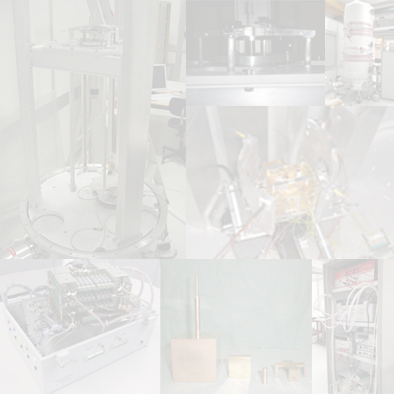 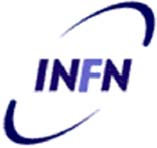 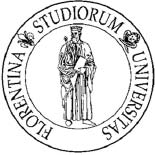 Noise spectrum - DoF x
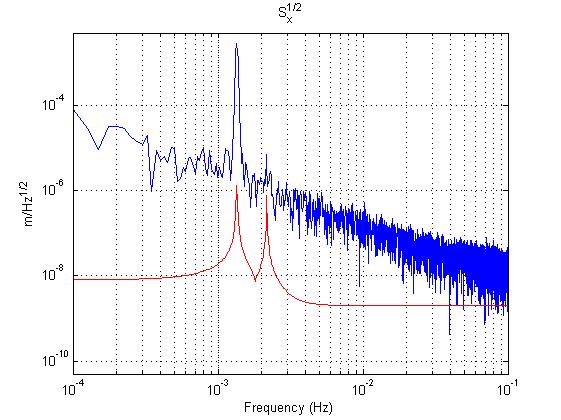 The capacitive x signal is coupling directly to the seismic noise of the laboratory .
23/05/2012
9th LISA Symposium 
21-25 May 2012, BnF Paris
9
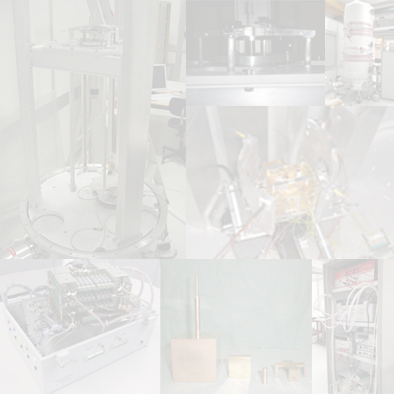 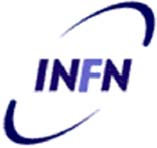 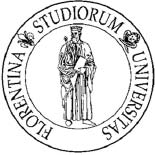 Residual acceleration noise DoF ϕ
Using the two time series, with the dynamical equations of the system, we compute the total torque noise on ϕ.

  Considering  a: 
     - mTM= 2kg,
     - l=0.02m,
we obtain the residual acceleration.
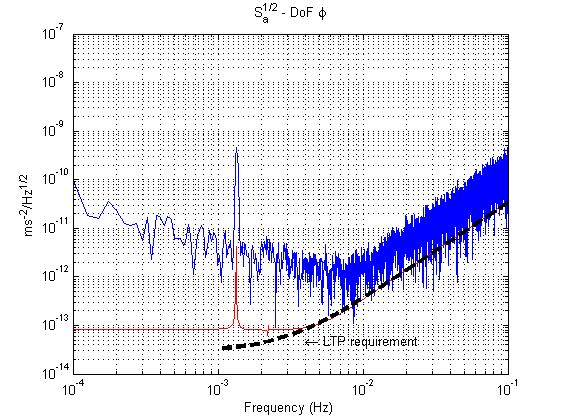 23/05/2012
9th LISA Symposium 
21-25 May 2012, BnF Paris
10
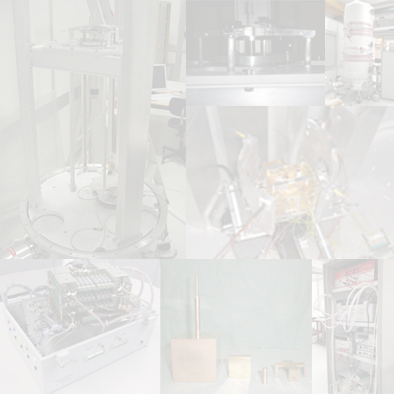 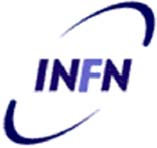 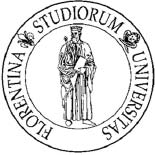 Residual acceleration noise DoF x
Using the two time series, with the dynamical equations of the system, we compute the total torque noise on x.

 Considering  a : 
     - mTM= 2kg,
     - l=0.15m,
we obtain the residual acceleration.
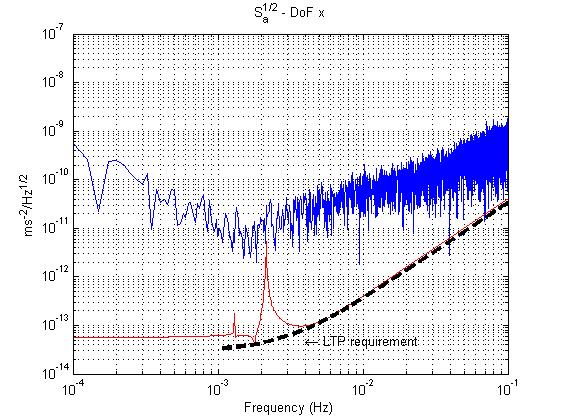 23/05/2012
9th LISA Symposium 
21-25 May 2012, BnF Paris
11
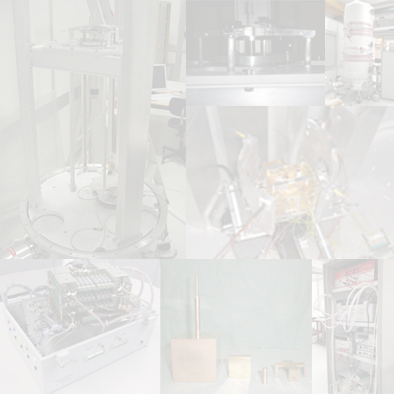 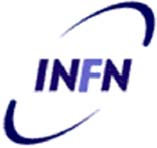 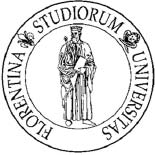 The optical read-out (ORO)
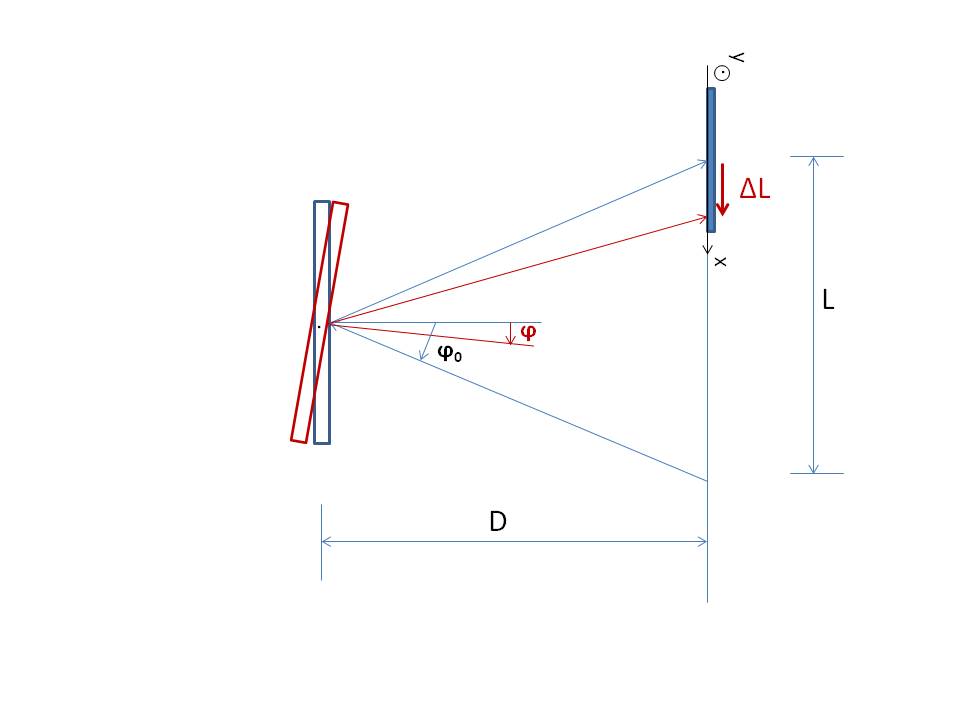 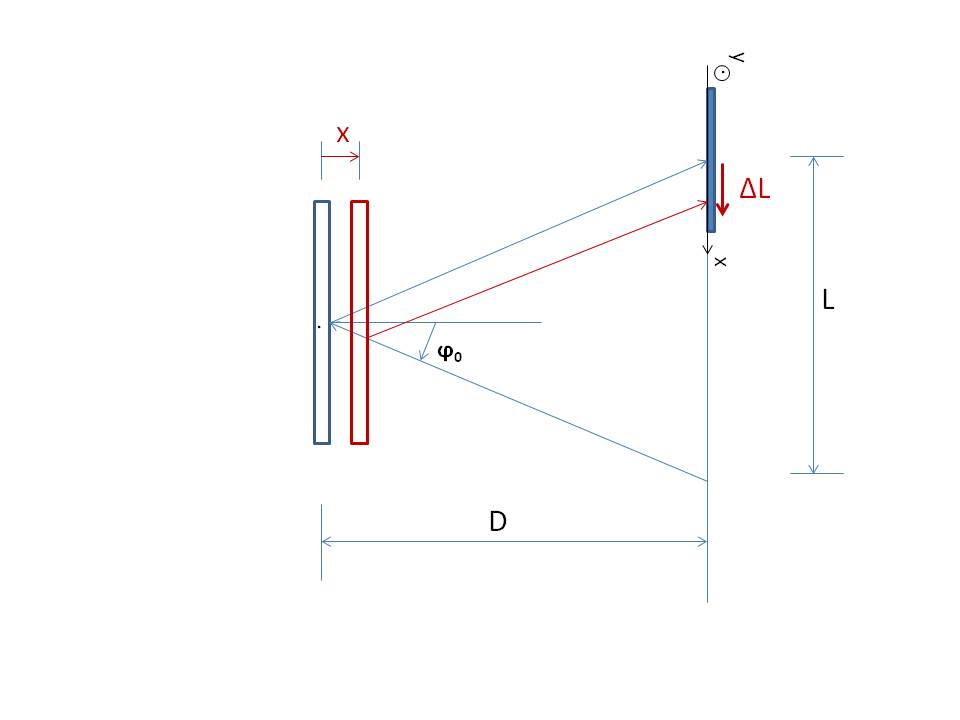 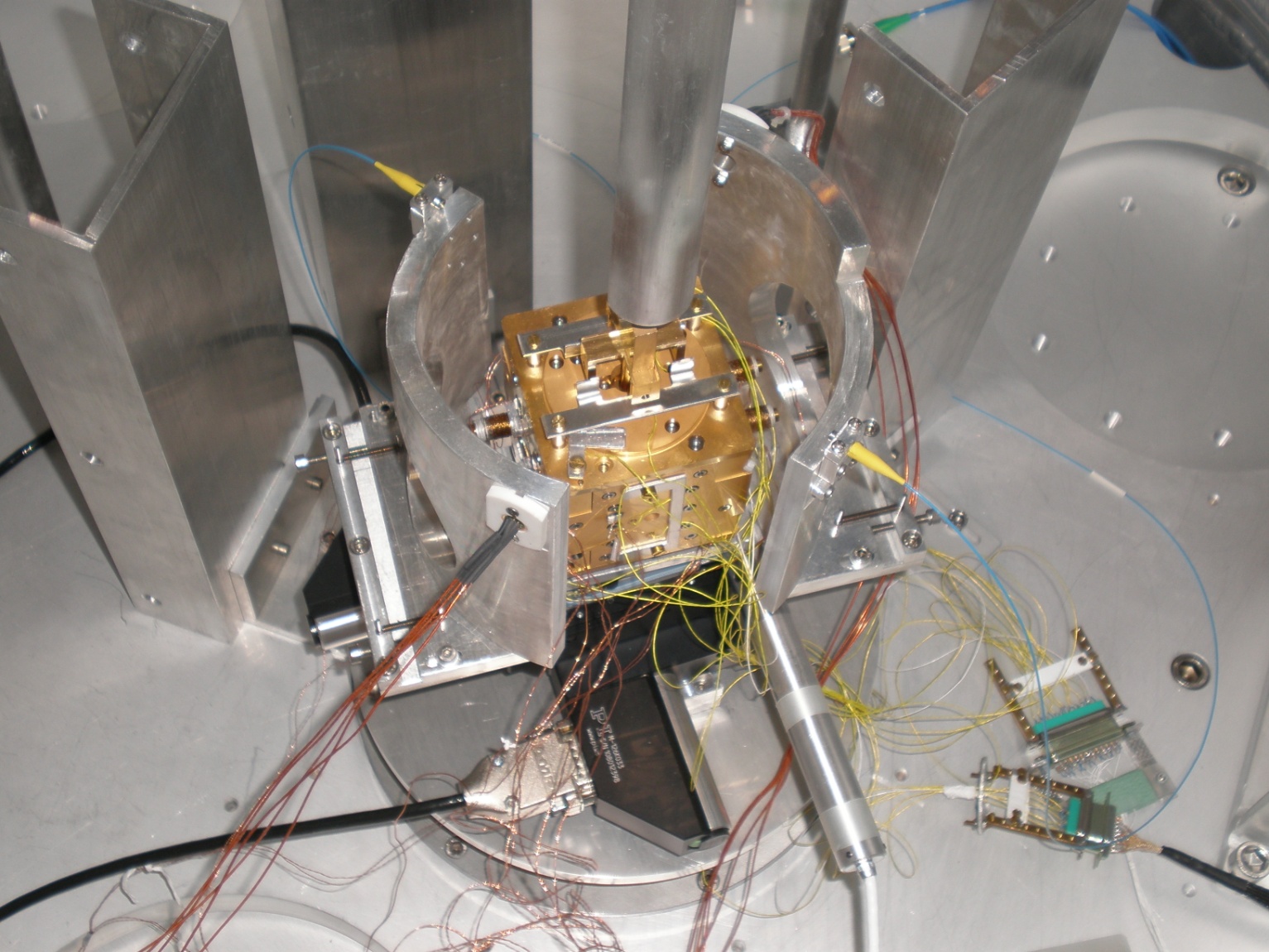 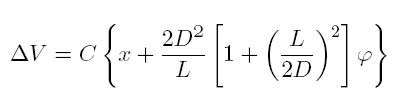 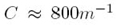 For more details see the Luciano Di Fiore’s talk:
“Development of an Optical Read/Out system for the LISA/NGO GRS: a status report” (INFN Napoli)
23/05/2012
9th LISA Symposium 
21-25 May 2012, BnF Paris
12
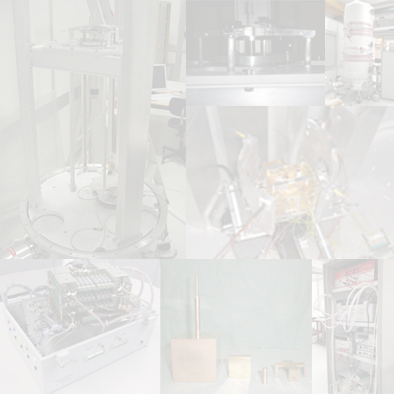 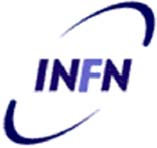 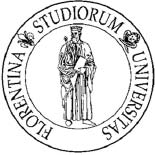 …using the ORO
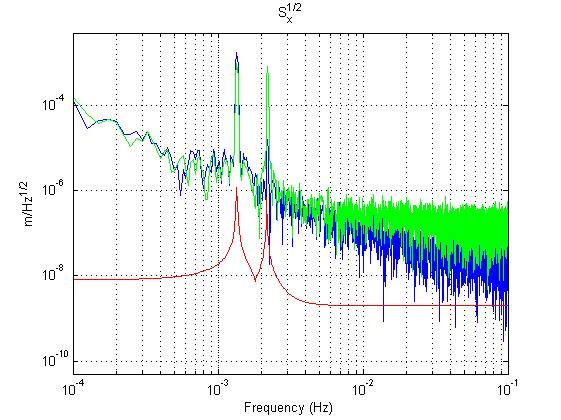 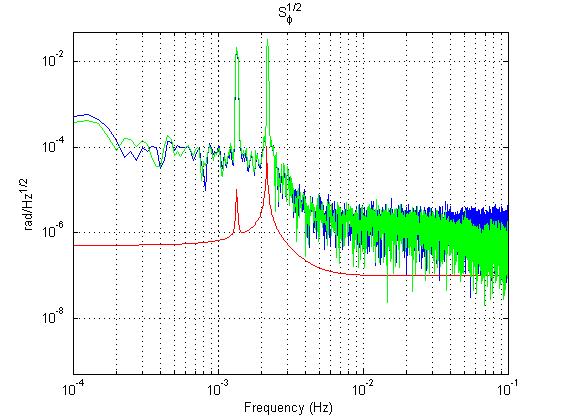 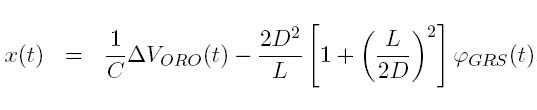 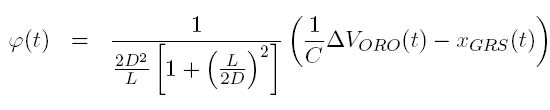 23/05/2012
9th LISA Symposium 
21-25 May 2012, BnF Paris
13
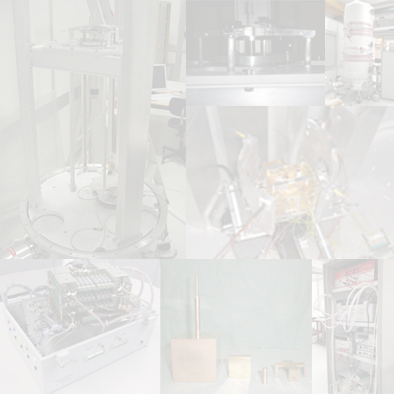 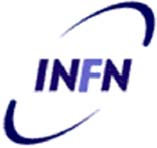 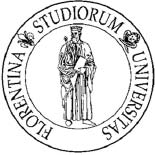 8 DoFs model
We developed also a more realistic 8 DoFs model which reproduces the frequency observed:








 For more details see tomorrow ’s talk:
“Analytic Model for the Rototranslational Torsion Pendulum”,
by Fabrizio De Marchi (Università di Roma “Tor Vergata”).
23/05/2012
9th LISA Symposium 
21-25 May 2012, BnF Paris
14
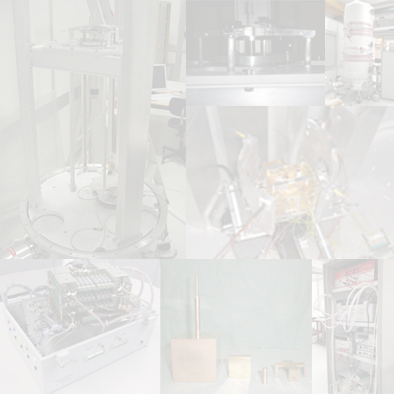 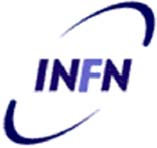 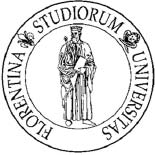 8 DoFs model
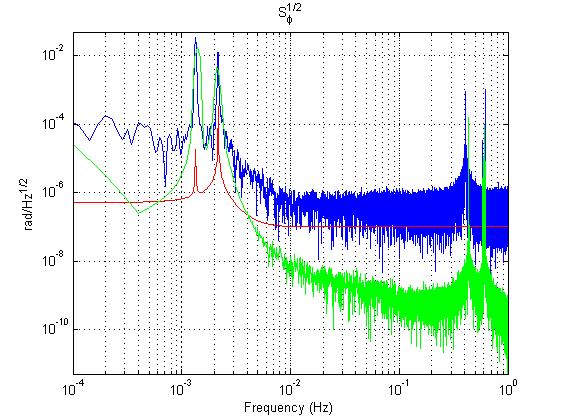 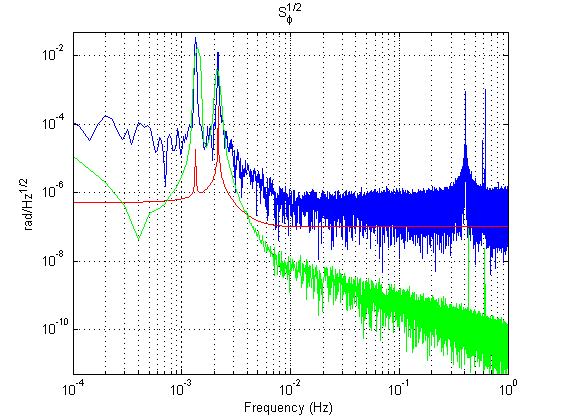 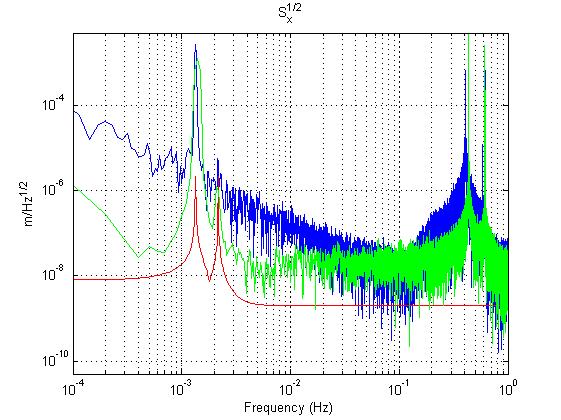 measured                  simulated
23/05/2012
9th LISA Symposium 
21-25 May 2012, BnF Paris
15
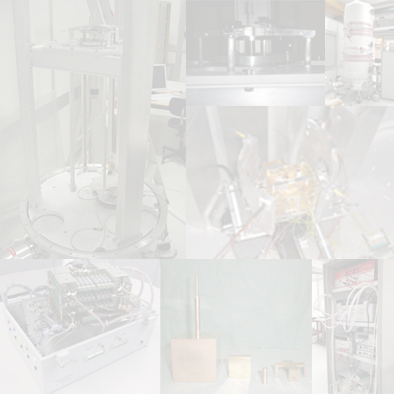 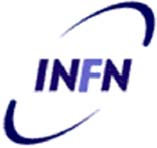 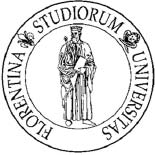 1 DoF free, 1 DoF controlled
With our apparatus we can, for the first time, simulate the influence of the drag-free system of LISA PF on the sensitivity axis.
23/05/2012
9th LISA Symposium 
21-25 May 2012, BnF Paris
16
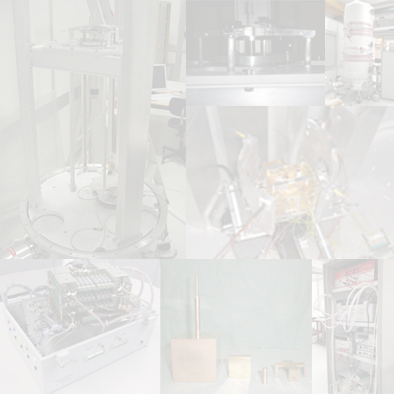 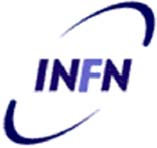 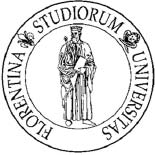 x free, ϕ controlled
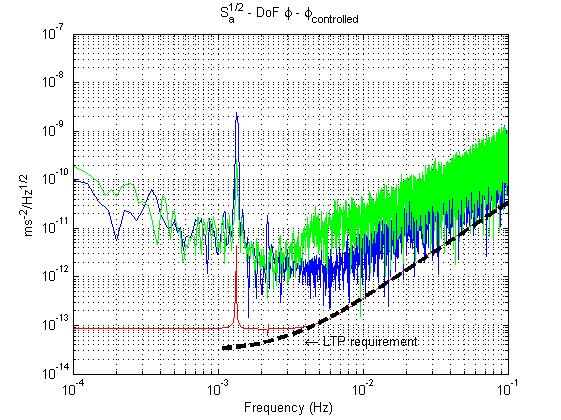 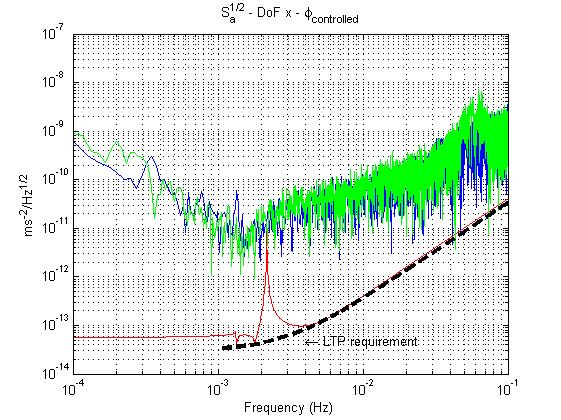 23/05/2012
9th LISA Symposium 
21-25 May 2012, BnF Paris
17
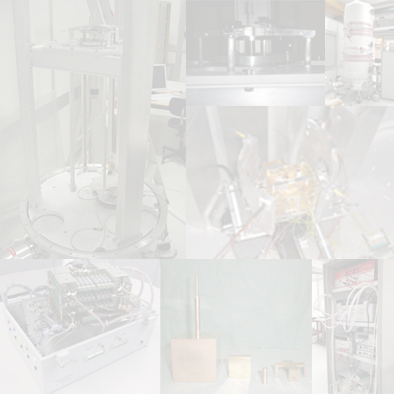 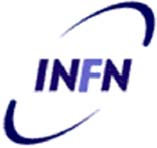 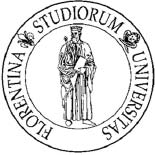 ϕ free, x controlled
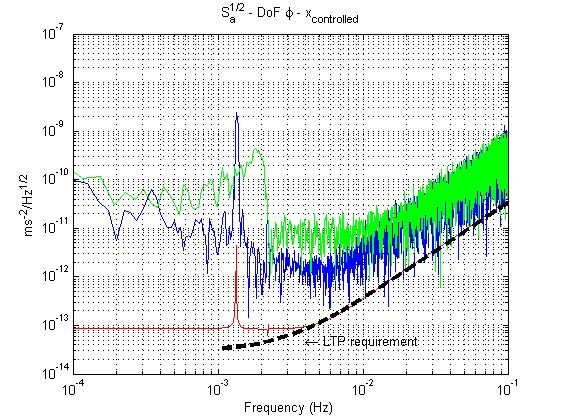 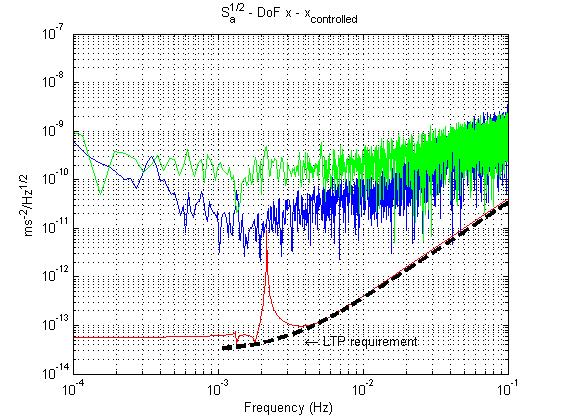 23/05/2012
9th LISA Symposium 
21-25 May 2012, BnF Paris
18
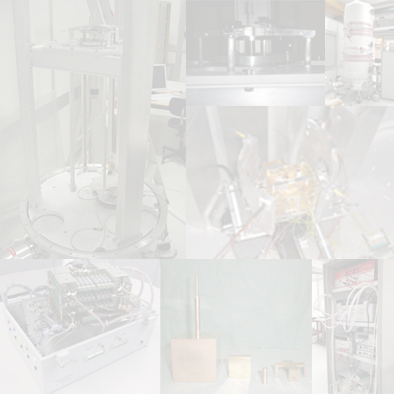 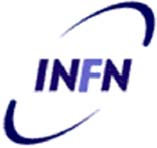 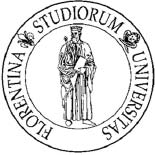 DC bias measurement
Stray DC bias related to spatially varying DC surface potentials couplings with the residual TM charge (q) are expected to be a significant noise source (Antonucci et al, 2012):





 Any spurious DC bias distribution generates a Δx (Δϕ) that couples to the charged test mass producing a force (torque).
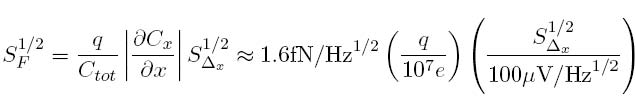 23/05/2012
9th LISA Symposium 
21-25 May 2012, BnF Paris
19
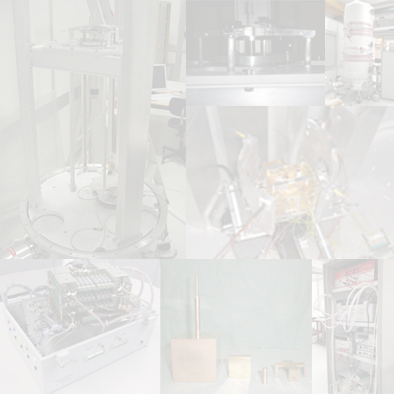 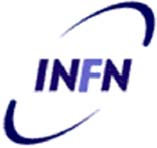 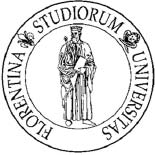 DC bias measurement:
simplified model
The DC bias effect can be measured by simulating a modulated test mass charge applying a sinusoidal signal to z electrodes,
 assuming for all the x-electrods a uniform potential, the force and the torque produced at the first harmonic of the voltage modulation frequency ωz, for a TM centered, can be written as:
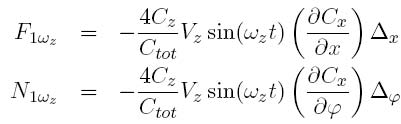 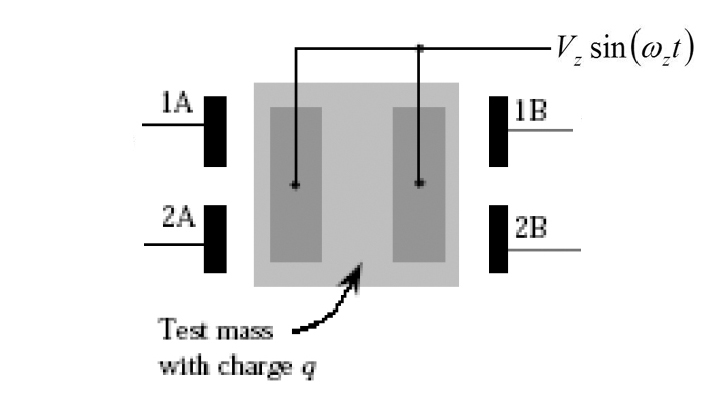 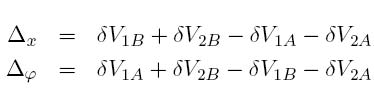 23/05/2012
9th LISA Symposium 
21-25 May 2012, BnF Paris
20
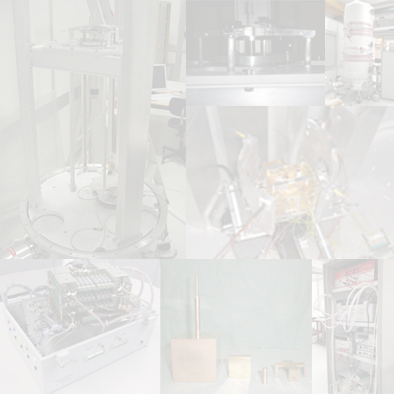 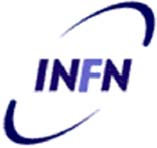 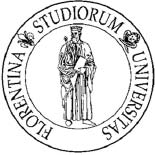 DC bias measurement:
preliminary results
Modulation parameters:
 Vz = 6V
 fz = 3mHz
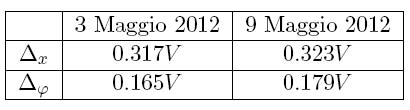 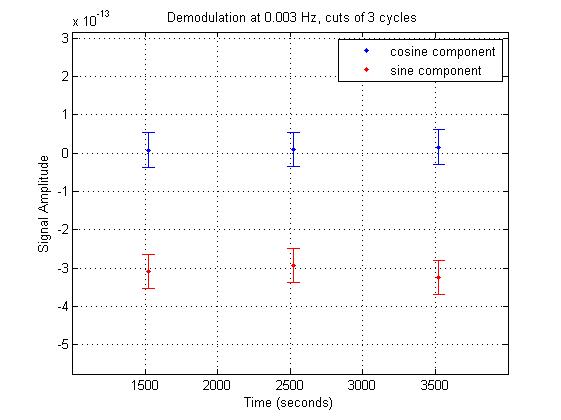 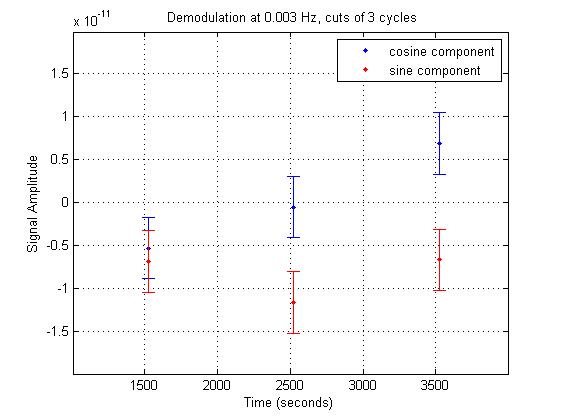 23/05/2012
9th LISA Symposium 
21-25 May 2012, BnF Paris
21
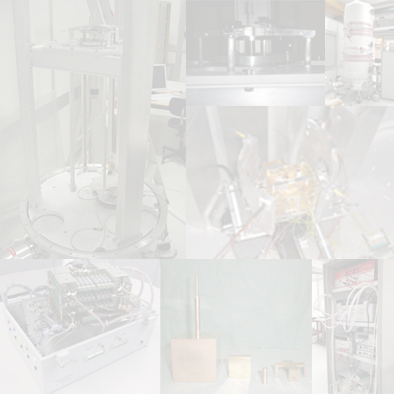 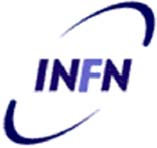 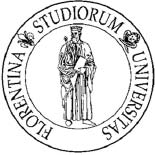 DC bias measurement:
compensation
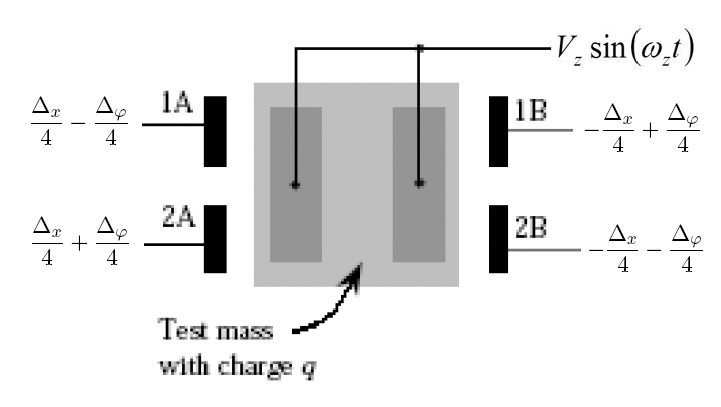 The residual stray DC bias Δϕ, Δx must be less than 100mV (LISA PF requirement).
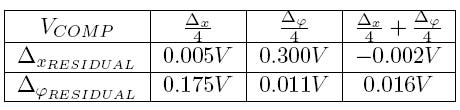 23/05/2012
9th LISA Symposium 
21-25 May 2012, BnF Paris
22
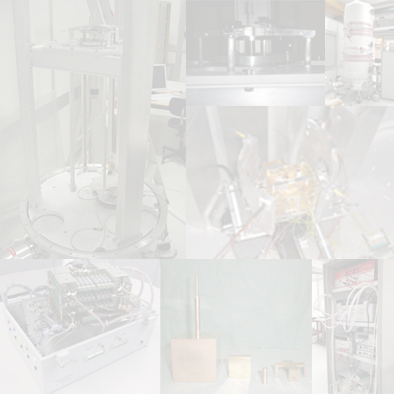 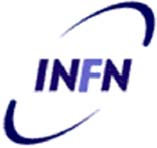 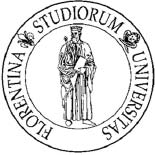 q measurement
Applying to x-electrods the VCOMP + VMODsin(ωMODt),  with VMOD=5V and  fMOD=3mHz, following the table:




 we can demodulate the force and the torque:



 obtaining:
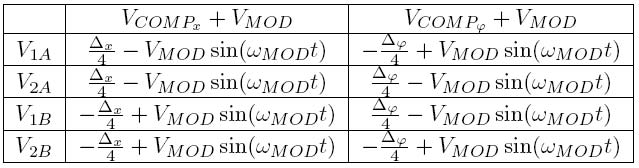 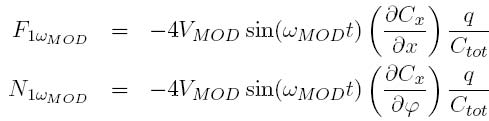 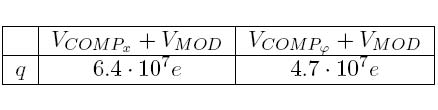 23/05/2012
9th LISA Symposium 
21-25 May 2012, BnF Paris
23
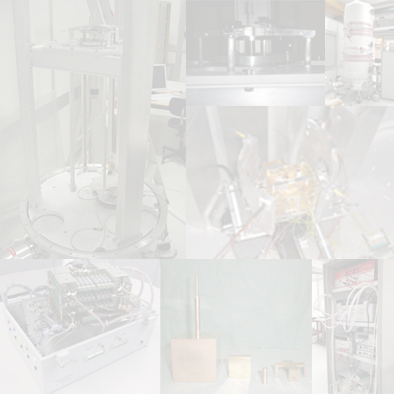 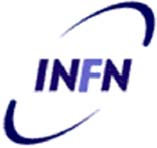 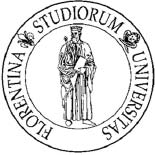 Next steps
Direct measurement of the rotation of the central fiber, to have an independent evaluation of x,
 Installation of a tip-tilt stage, to better align TM with GRS and with the optical readout.
Measurement of the residual magnetic moment of the TM and the cross-bar,
 realization of a controlled thermal box surrounding the vacuum chamber to operate at constant temperature,
 investigate the correlation with the seismic noise.
Analyze the cross-talk between 2 soft  DoFs.
23/05/2012
9th LISA Symposium 
21-25 May 2012, BnF Paris
24
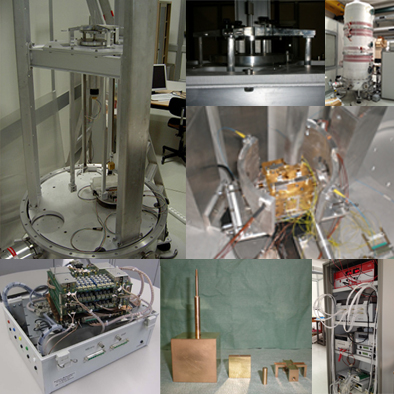 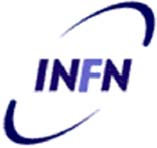 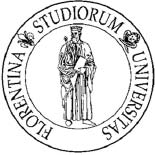 Thank you!
23/05/2012
9th LISA Symposium 
21-25 May 2012, BnF Paris
25